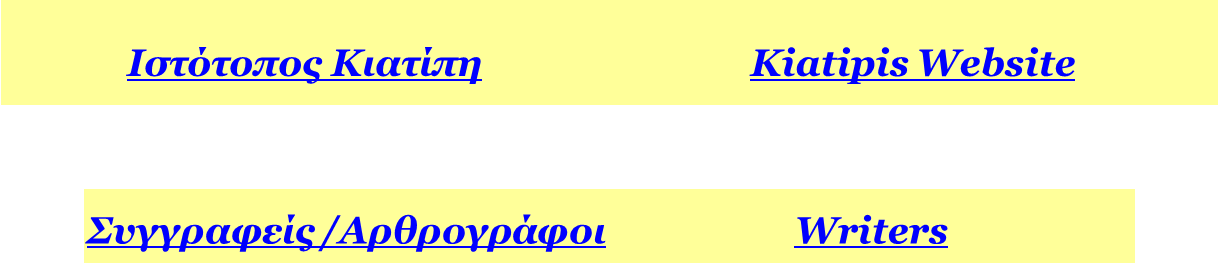 Συλλογική Δουλιά   -  Collective Work
Η Θεωρία του Ιστορικού Υλισμού


Κεφάλαιο 4.3
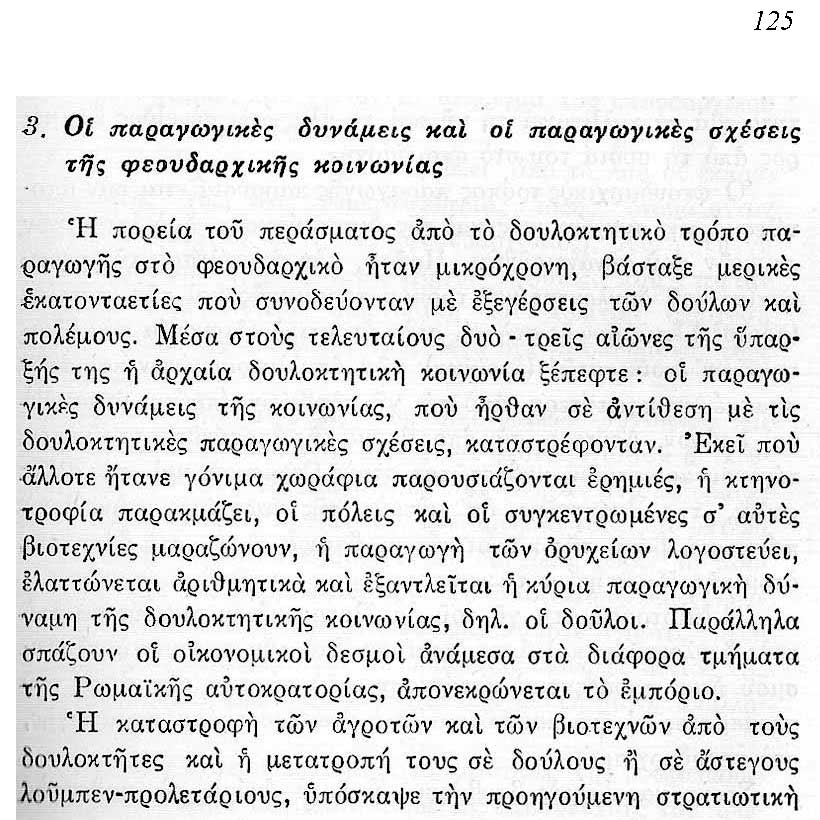 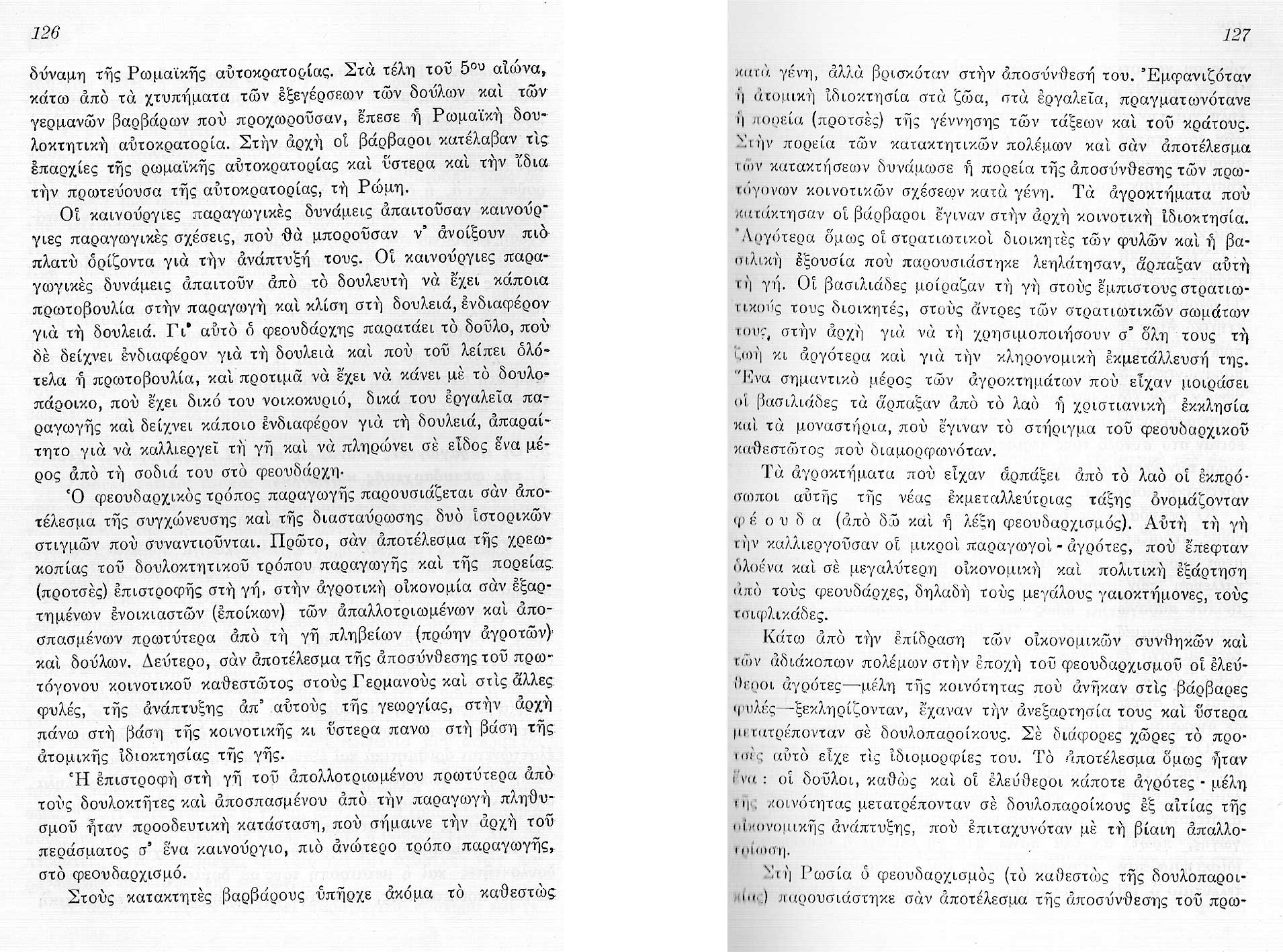 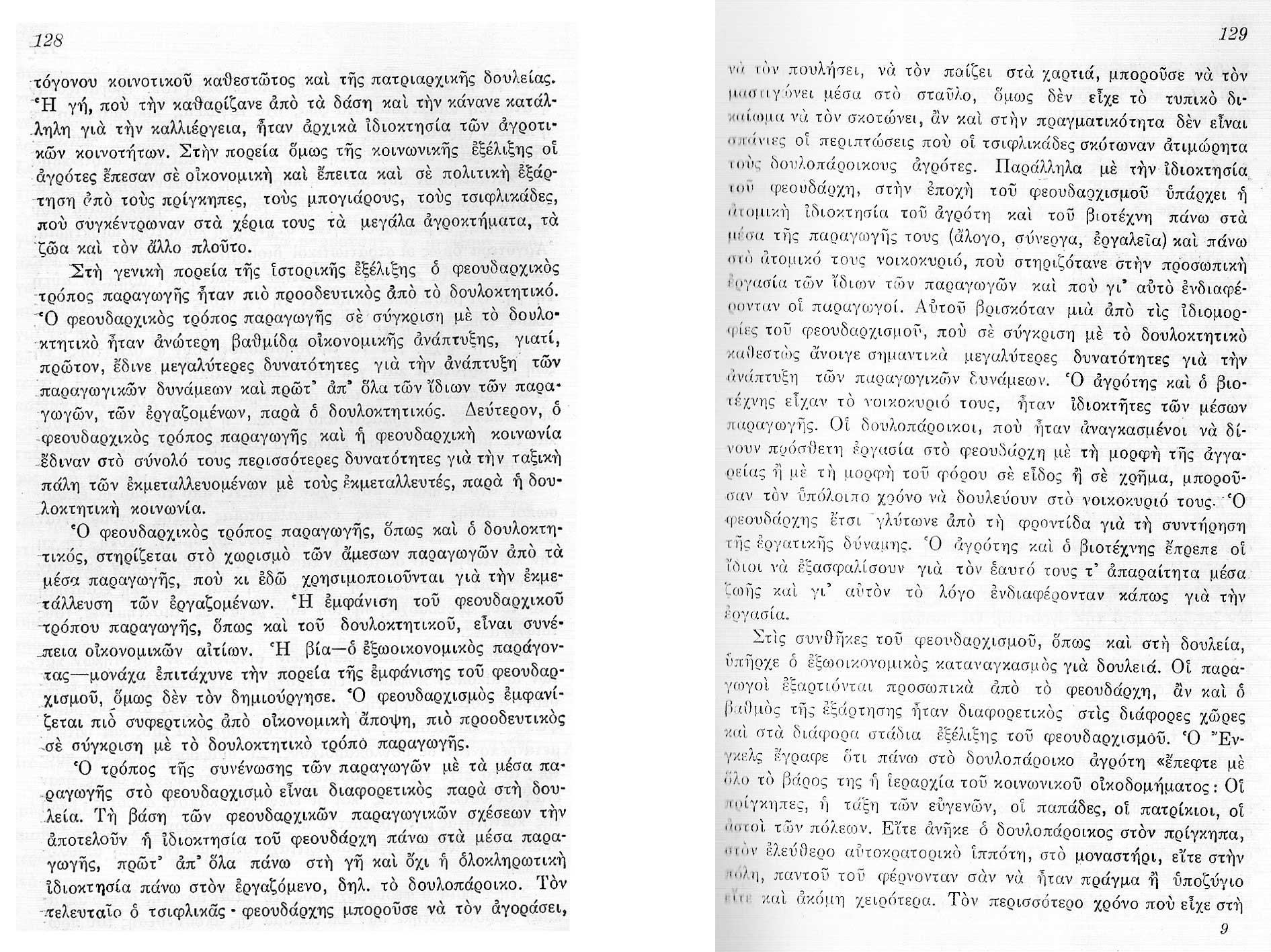 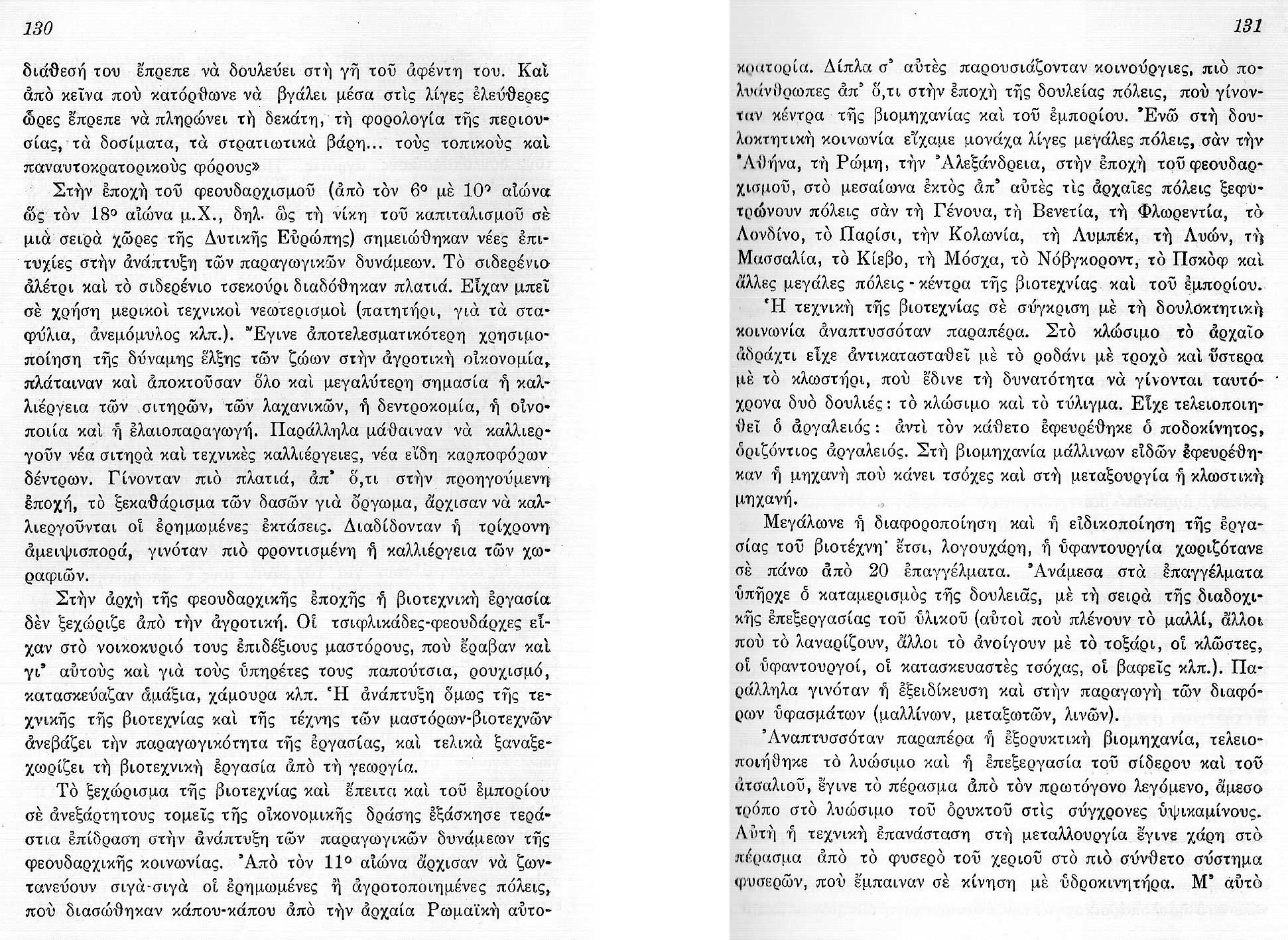 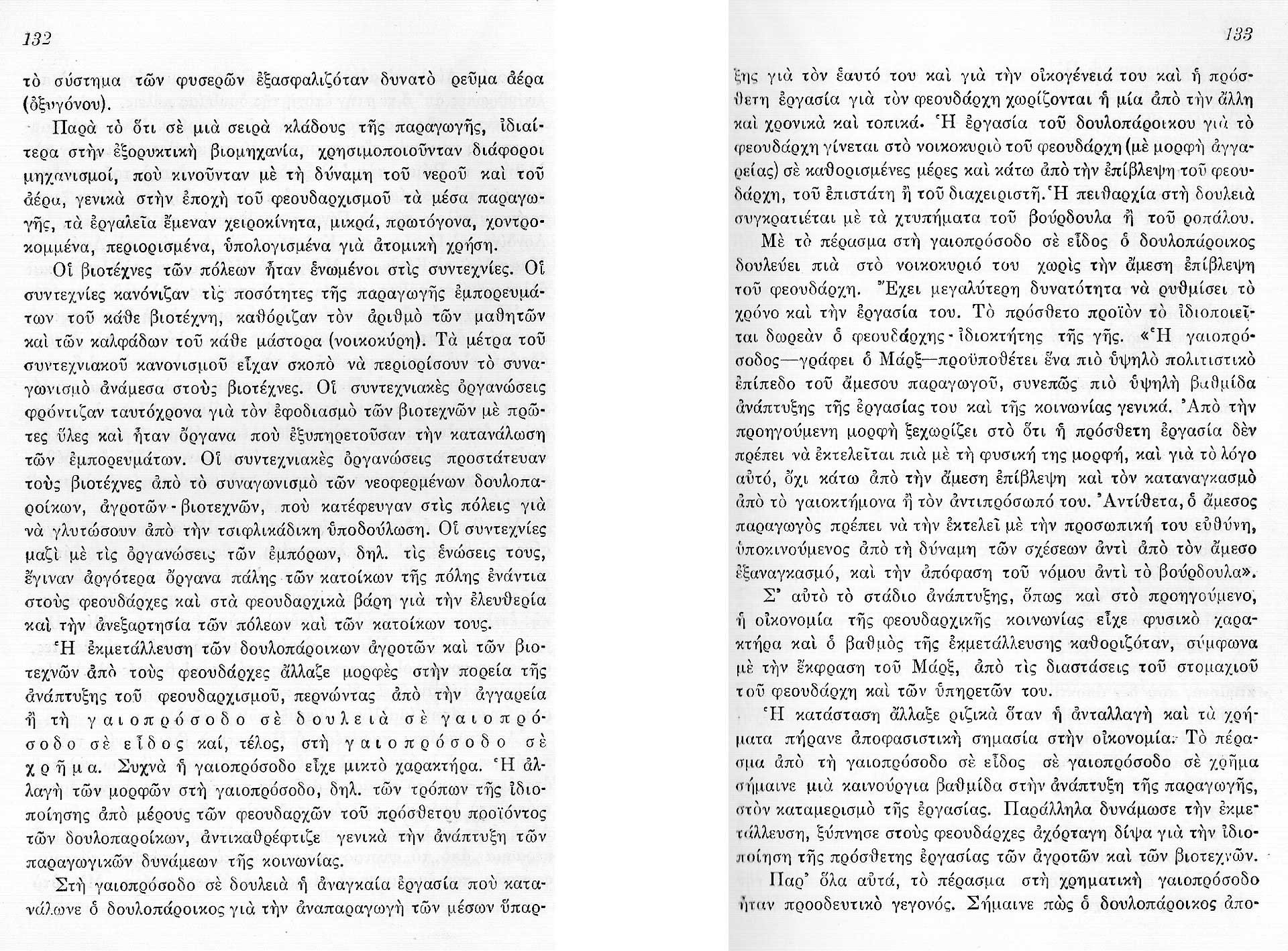 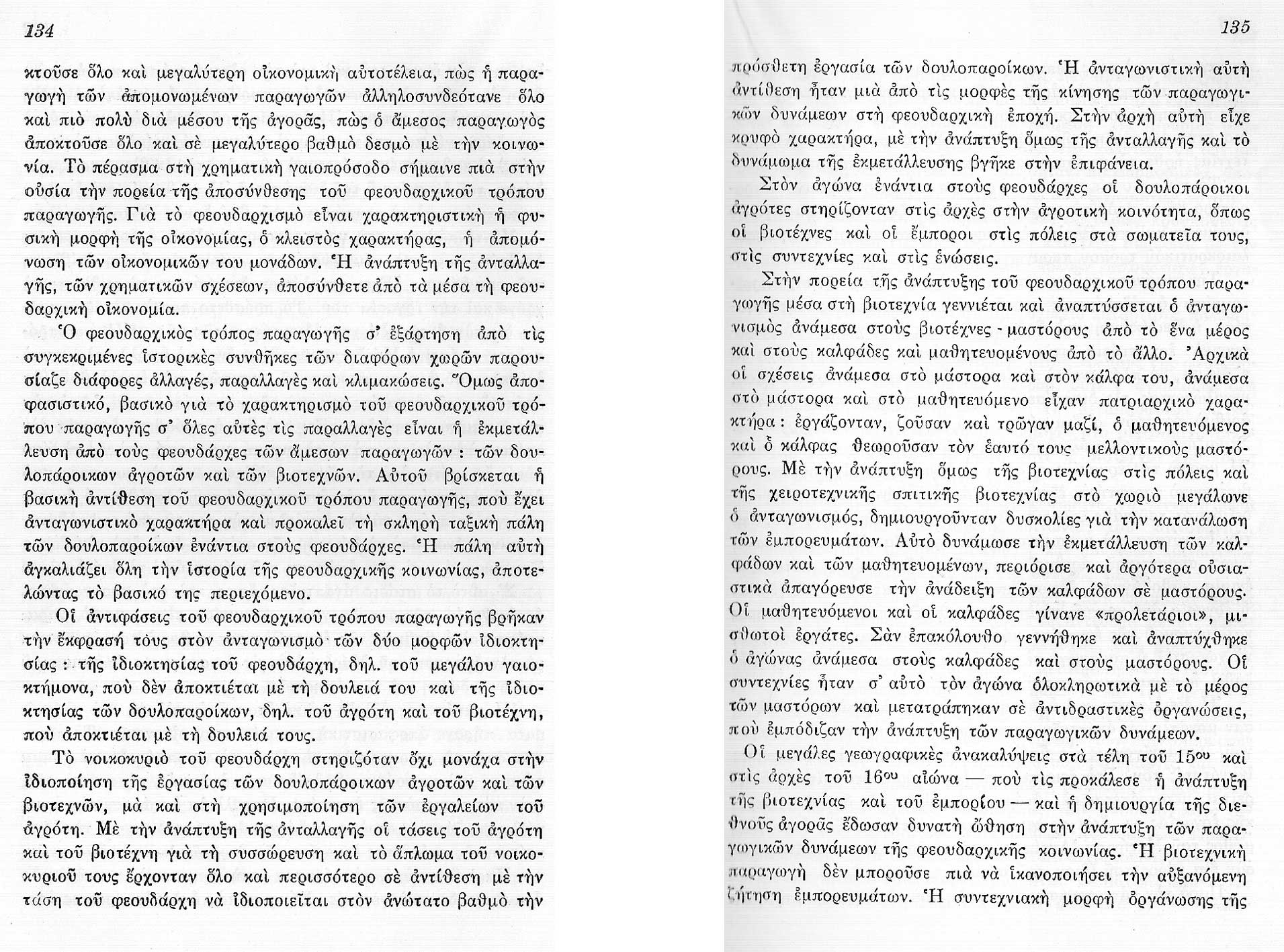 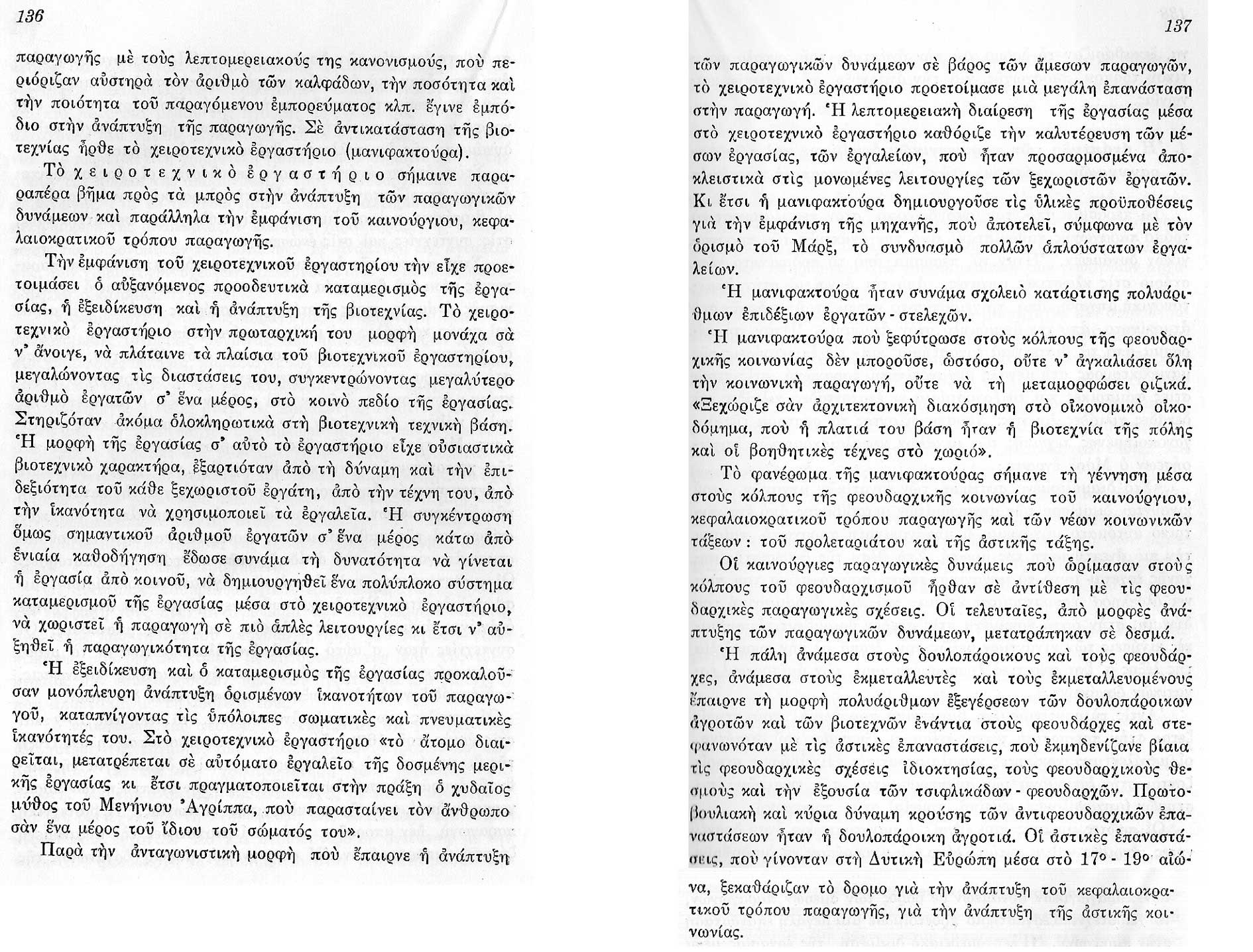 Η θεωρία του Ιστορικού Υλισμού

Προηγούμενη Ενότητα
Κεφάλαιο 4.2
* * * * *
Επόμενη Ενότητα
Κεφάλαιο 4.4
Κλικ ν’ ανοίξει!